2022
0 9 / 2 3
1 0 : 2 0	-	1 2 : 2 0
高	雄	師	範	大	學 燕 巢 校 區 致 理 大 樓  311 教 室

此次工作坊將介紹與如何使用這套完整且輕量化的PHP框架「CodeIgniter4」，並且透過實作數個網頁開發常用的需求，來讓與會者了解到軟體框架的便利性；並在後續分享「如何貢獻開源平台上的專案」，讓與會者可以在了解如何使用本軟體框架的同時，可以將程式碼貢獻回開源專案。
輕量化PHP框架「CodeIgniter4」實作與開源平台貢獻
Lightweight Framework 「CodeIgniter4」
10:00-10:20
報到
10:20-10:30
開場-李文廷教授
10:30-11:10
PHP軟體框架「CodeIgniter4」介紹與實作
11:20-12:00
開源平台貢獻方法



吳孟賢 講師
後端工程師，主要熟悉語言為 PHP，熱愛開源軟體也是開源軟體的貢獻者。


主辦單位 |台灣軟體工程學會、教育部開源系統軟體創作聯盟推動計畫 協辦單位 | 高雄師範大學軟體工程與管理學系
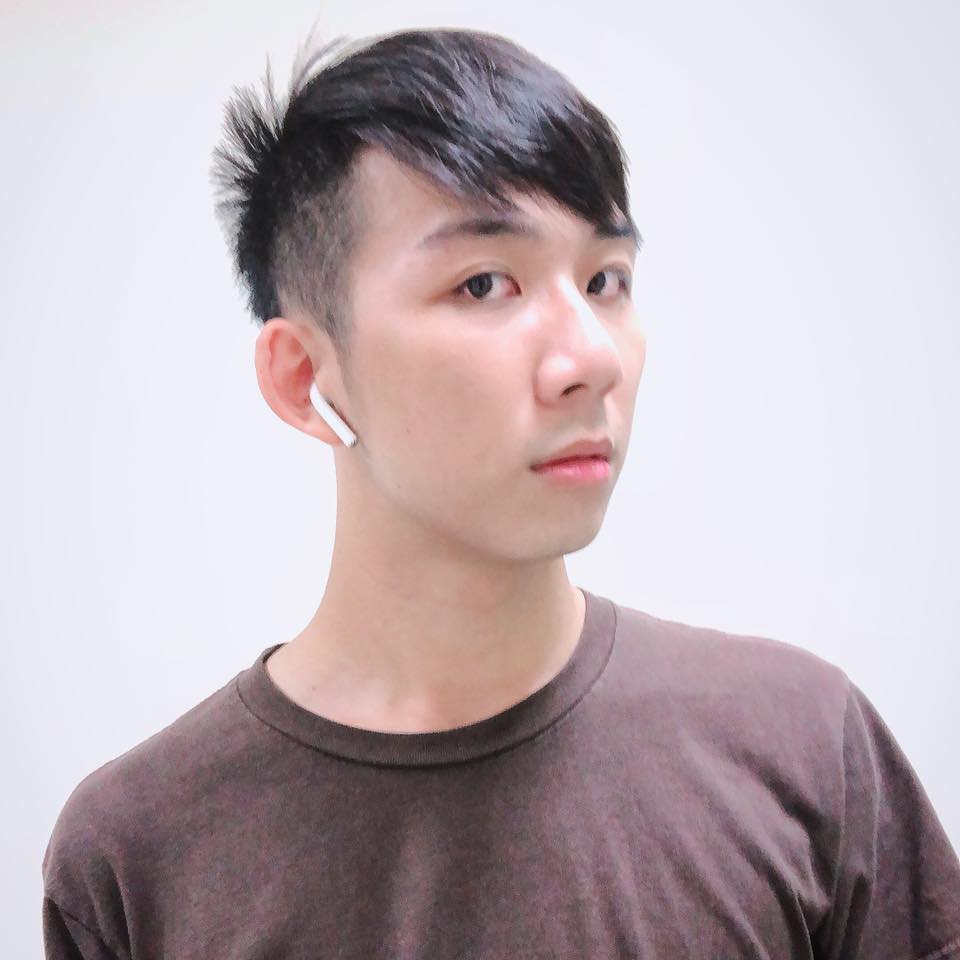